Департамент образования администрации города ЕкатеринбургаМуниципальное бюджетное дошкольное образовательное учреждение-детский сад №88_________________________________________________________________________________620146, г.Екатеринбург,  ул. Начдива Онуфриева, 60аИНН: 6661082839        КПП: 667101001        ОГРН: 1026605237735email: mdou88@eduekb.ru, сайт: 88.tvoysadik.ruтел: +7 (343) 240-07-41
Дополнительная общеобразовательная программа социально-гуманитарной направленности «Букварик».
Для детей дошкольного возраста (5-7 лет)
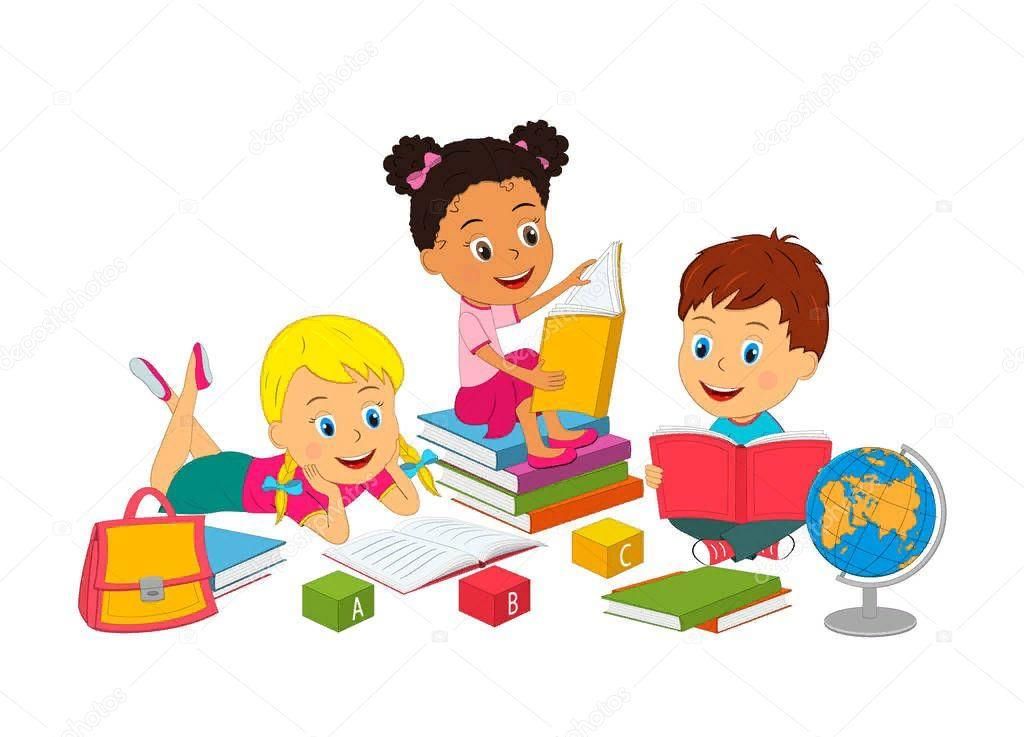 Программа базируется на принципах и подходах:
- принцип личностно-деятельностного подхода в пособии определяется реализацией содержания образования через разные виды деятельности детей. В дошкольном возрасте образовательная деятельность строится на развитии наглядно-действенного, наглядно-образного мышления, с постепенным введением элементов логического мышления;
   - принцип эмоционально-чувственной направленности в развитии ребёнка, в освоении им образовательного содержания, в дошкольный период детства является доминантным и определяющим развитие познавательных процессов: воображения, мышления, памяти и оказывающей непосредственное влияние на качество выполняемой им деятельности – игры, исследования и т. д.;
Программа базируется на принципах и подходах:
- компетентностный подход, заключается в освоении воспитанниками практическими навыками использования приобретённых знаний во всех специфически детских видах деятельности, в различных организационных формах (регламентированных и нерегламентированных);
   - принцип интеграции образования предусматривает возможность реализации содержания образования в разных видах детской деятельности;
   - принцип развития предполагает ориентацию содержания образования на стимулирование и поддержку эмоционального, духовно-нравственного и интеллектуального развития  и саморазвития ребёнка, на создание условий для проявления самостоятельности, инициативности, творческих способностей ребёнка в различных видах деятельности, а не только на накопление знаний и формирование навыков решения предметных задач.
Цель программы: научить ребёнка читать до поступления в школу.
Задачи:
- формировать пространственно-временные категории: неделя, месяцы года;
   - формировать умение называть предмет по родо-видовым признакам;
   - учить ребёнка приёмам словоизменения, а именно: единственное и множественное число существительных, в т. ч. отработка множественного числа родительного падежа существительных; уменьшительно-ласкательные суффиксы существительных;
   - познакомить с понятиями «звук», «гласный звук», «согласный звук»; учить называть характерные признаки гласных и согласных звуков; учить различать их между собой;
   - формировать умение называть обобщающее понятие;
   - формировать умение классифицировать предметы через лексические темы; 
   - дать представление о понятии «буква»; учить различать понятия «звук» и «буква»;
   - дать представление графического изображения букв русского алфавита;
   - формировать умение соотносить букву со знакомыми предметами;
   - уметь выделять на слух заданный звук в различных позициях: начало, середина, конец слова;
Задачи:
- формировать умение придумывать слово на заданный звук и определять местоположение звука в слове;
   - дать представление о понятии «слог»;
   - учить различать слог-слияние и слог-неслияние;
   - формировать умение работать с кассой букв и слогов;
   - развивать умение членить слова на слоги; называть ударный слог;
   - дать представление о звуко-буквенном анализе слова;
   - дать представление о понятии «предложение»;
   - учить членить предложение на слова;
   - учить составлять рассказ из 3-5 предложений;
   - учить пересказывать составленный рассказ с опорой на схему;
   - развивать мелкую моторику пальцев рук с помощью пальчиковых упражнений; 
   - продолжать развивать общую моторику с помощью физ.пауз.
Требования к уровню подготовки воспитанников:
Исходя из поставленных задач, в конце курса к воспитанникам предъявляются следующие требования:
       Дети могут:
   - уметь ориентироваться в пространственно-временных категориях: неделя, месяцы года;
   - уметь называть предмет по родо-видовым признакам;
   - иметь представления о некоторых способах словоизменения: единственное и множественное число существительных, множественное число существительных в родительном падеже, уменьшительно-ласкательные суффиксы существительных;
   - иметь представление о понятии «звук», видах звуков в родной речи: гласный и согласный;
   - уметь называть основные признаки гласных и согласных звуков; различать гласные и согласные звуки между собой;
   - уметь называть обобщающим понятием группу предметов, сходных по родо-видовым признакам;
   - уметь классифицировать предметы, включённые в лексические темы;
Требования к уровню подготовки воспитанников:
-иметь представления о понятиях «звук» и «буква» и уметь различать эти понятия между собой;
   -иметь представление графического изображения букв русского языка;
   -научится соотносить букву со знакомыми предметами;
   -уметь определять на слух заданный звук в различных позициях: начало, середина, конец слова;
   -уметь придумывать слова на заданный звук и определять его местоположение в слове;
   -иметь представление о понятии «слог»;
   -знать виды слогов: «слог-слияние» и «слог-неслияние» и уметь различать их между собой;
   -иметь представление о работе с кассой букв и слогов;
   -уметь членить слова на слоги, называть ударный слог;
   -иметь представление о звуко-буквенном анализе слова;
   -иметь представление о понятии «предложение»;
   -уметь членить предложение на слова;
   -уметь составлять рассказ из 3-5 предложений с опорой на графическую схему; 
   -уметь пересказывать составленный рассказ.
Структура занятия включает следующие этапы работы:
- Организационный момент;
   - Проверка домашнего задания;
   - Объявление темы занятия;
   - Анализ классификационных признаков;
   - Соотнесение звука с буквой;
   - Соотнесение  образа буквы со знакомыми предметами;
   - Работа с букварём;
   - Работа с кассой букв и слогов;
   - Работа с текстом;
   - Подведение итога;
   - Домашнее задание.
Структура занятия разработана таким образом, что на каждом этапе занятия решаются определённые задачи, перечисленные выше.

Занятия проводятся 1 раз в неделю, начиная со старшей группы. Программа предусматривает 2 года обучения. Каждый год обучения включает в себя 36 занятий. Всего их 72. Длительность занятий: в старшей группе – 25 минут, в подготовительной группе – 30 минут.
Средства обучения:
- касса букв;
   - набор карточек слогослияний, необходимый для звуко-буквенного анализа;
   - набор карточек для выкладывания слоговой структуры слова;
   - набор карточек для выкладывания схемы предложения;
   - предметные картинки к каждому занятию;
   - букварь;
   - настенная доска, мел.